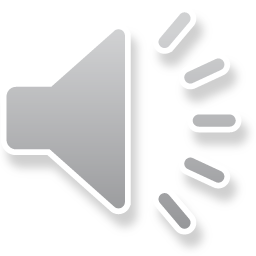 ゆかいな木琴